Translating Research Into Practice: In Pursuit of Breast Cancer Equity
Tracy A Battaglia MD MPH
Director, Women’s Health Unit
BMC Equity Innovation Forum
March 3, 2022
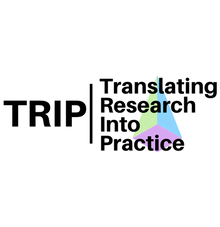 1
[Speaker Notes: Add in TRIP overview]
Objectives
Describe how the delivery of high quality breast cancer care contributes to outcome disparities

Share the ‘story’ of and the preliminary findings from Translating Research Into Practice: A community-engaged, city-wide Implementation Study
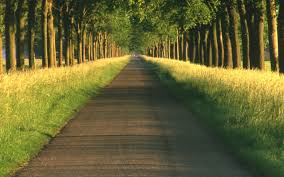 “Personal” Disclosure
1990: Stage IV Hodgkins Lymphoma
White, professional: place of privilege
Did not share the same care experience as my patients
Career focus - understanding and addressing care differences for women historically marginalized
2018: Stage I ER-/PR-/Her2+ Breast Cancer
We have a long way to go to get to equity………
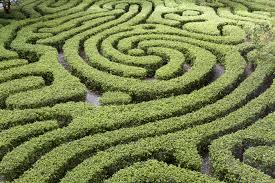 The Problem: Care Delivery Disparities*
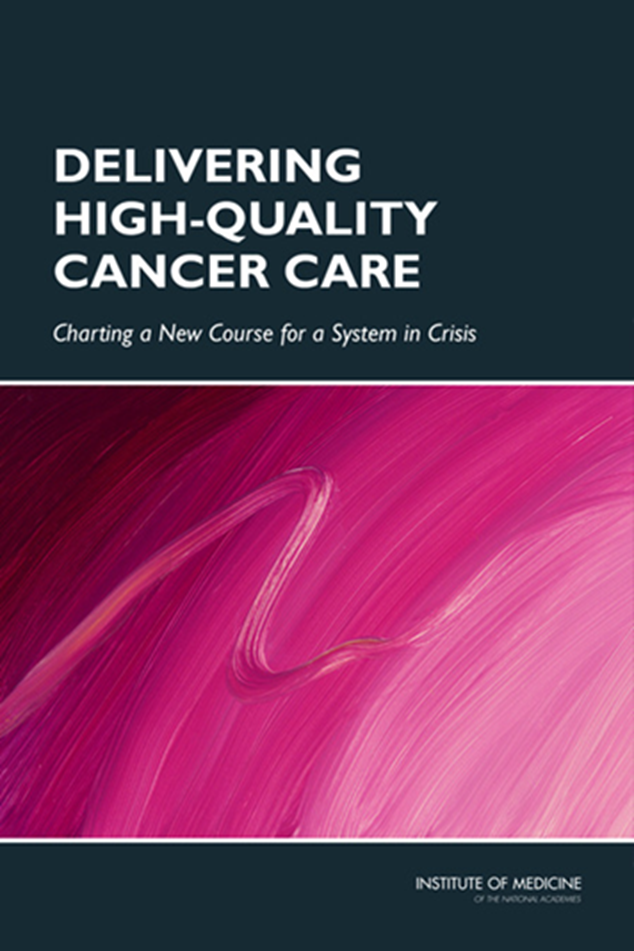 Discovery
Development
Delivery
Critical disconnect between cancer discoveries and care delivery to all patients*
*2013 IOM Report: The Cancer Care Delivery System is in Crisis
[Speaker Notes: Threatens the realization for health equity]
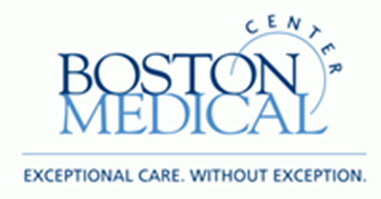 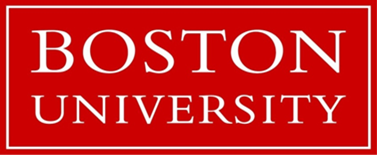 Women’s Health UnitA DHHS Center of Excellence in Women’s Health
Est 1989. Vision: Lead the nation in delivery of equitable, 
comprehensive, coordinated and compassionate 
women’s health care

1999-present: site for DPH Women’s Health Network
2001-2019: Avon Breast Health Initiative
2007-2012: NCI Patient Navigation Research Program
2012-present: Community Engagement Program, BU CTSI

https://ncihub.org/resources/1600/download/BMC_Patient_Navigation_Toolkit_-_Vol_1.pdf
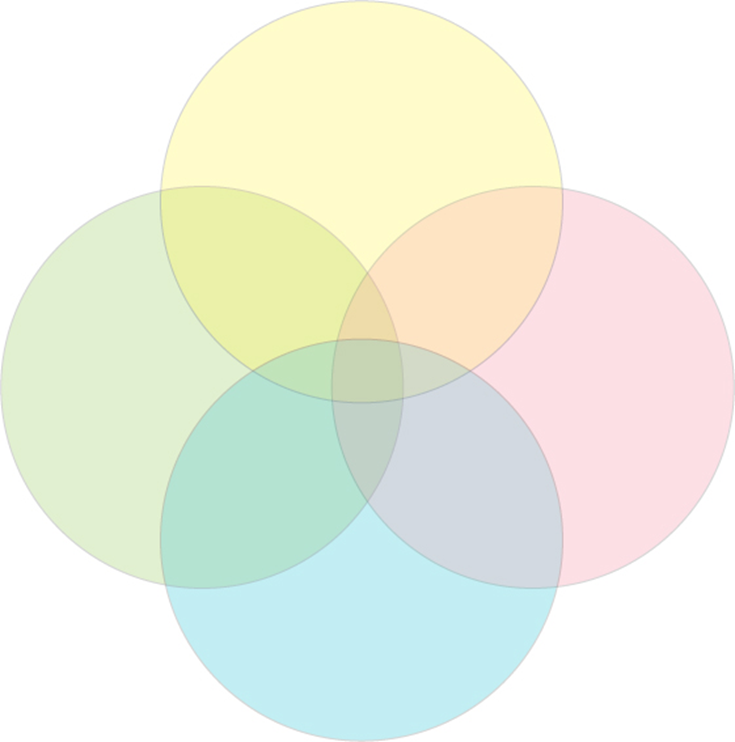 Clinical Care
Training 
Education
Research
Community Engagement
Compared to White women, Black women are:
Less likely to:
More likely to:
have BRCA testing
receive mammogram screening
receive breast conserving surgery 
receive breast reconstruction
have oncotype DX testing
complete chemotherapy 
adhere to oral medications
experience social barriers to care
detect cancer by self exam 
have delays in diagnosis
have advanced stage at diagnosis
have dose delays in chemo
miss treatment appointments 
Have premature mortality
2014: Disparities Breast Cancer Mortality Increasing*
50 largest US cities 1990 - 2009 
35 cities increase in Black:White mortality rate ratio 
Boston had the 5th highest increase: 1.49 (95% CI 1.18, 1.88)
Increase largely because White rates improved substantially

1,710 excess Black deaths annually
an average of about 5 each day.



				*Hunt, Whitman, and Hurlbert (2014). Increasing Black:White disparities in breast cancer mortality
 				in the 50 largest cities in the United  States. Cancer Epidemiology.
[Speaker Notes: Numerator data from national death files 
Population-based denominators from the U.S. Census Bureau

*Where Black = non-Hispanic Black and White = non-Hispanic White]
The Boston Breast Cancer Equity Coalition
Est. in 2014 in response to Hunt article
Multidisciplinary stakeholders: public health agencies, academic institutions, providers, patients, advocates, policy makers
How can a City replete with many of the top medical centers in the nation continue to tolerate such disparities??
Mission: Develop city-wide solutions to eliminate inequities in breast cancer outcomes
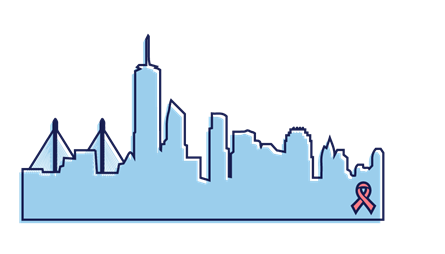 www.bostonbcec.org
MA Registry Data: confirmed the disparity
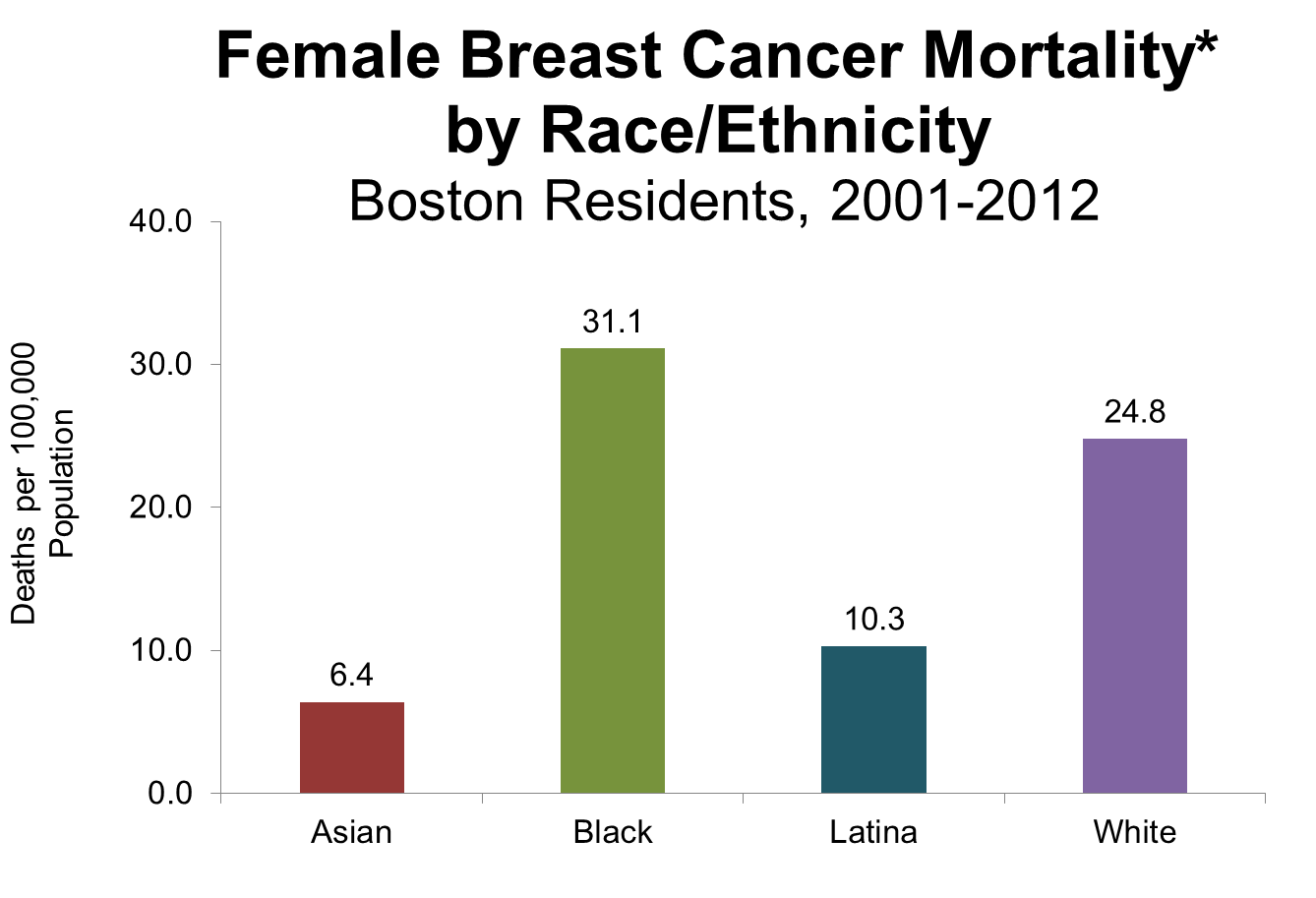 *average annual (i.e., annualized 12-year) age-adjusted rates. B >A,L,W
NOTE: Death data for 2012 are preliminary and should be interpreted with caution. Until data are final, some changes in data values may occur during data quality processes.
DATA SOURCE:  Boston Resident Deaths, Massachusetts Department of Public Health
DATA ANALYSIS:  Boston Public Health Commission Research and Evaluation Office B:W+25 p<.01
9
[Speaker Notes: In the city of Boston inequities in breast cancer mortality have persisted among Black, non-Hispanic women compared to women of other racial/ethnic groups]
Treatment Delays Lead to Disparities
BlackNH and Medicaid patients are 2-3x more likely to have delays in initiating treatment > 60 days
10
MA Cancer registry data 2010-2014: Boston women with breast cancer stages 0-3
[Speaker Notes: In Boston, 
Black non-Hispanic women have a mean time to first treatment of 54 days (SD 47.4) vs 41 days for White non-Hispanic women  (SD 35.2)*]
The Problem: Evidence-based strategies for combating delays do exist, but are not systematically implemented within or across hospitals
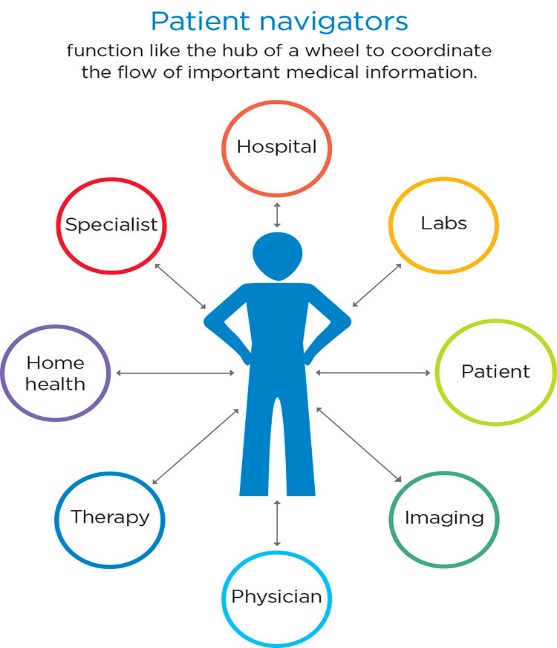 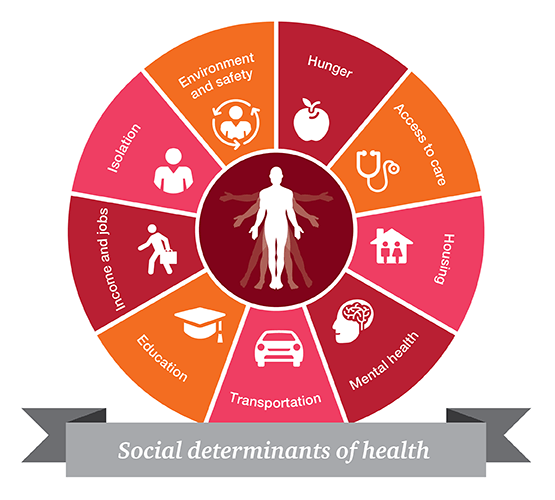 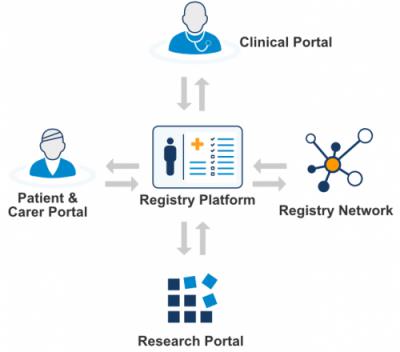 Patient Navigation to Guide and Support
Systematic screening to address Social Barriers to Care
Patient Registry to Track
 at risk Population Over Time
11
City-Wide Collaboration
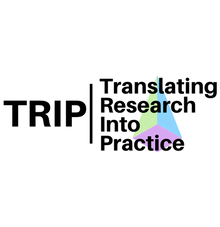 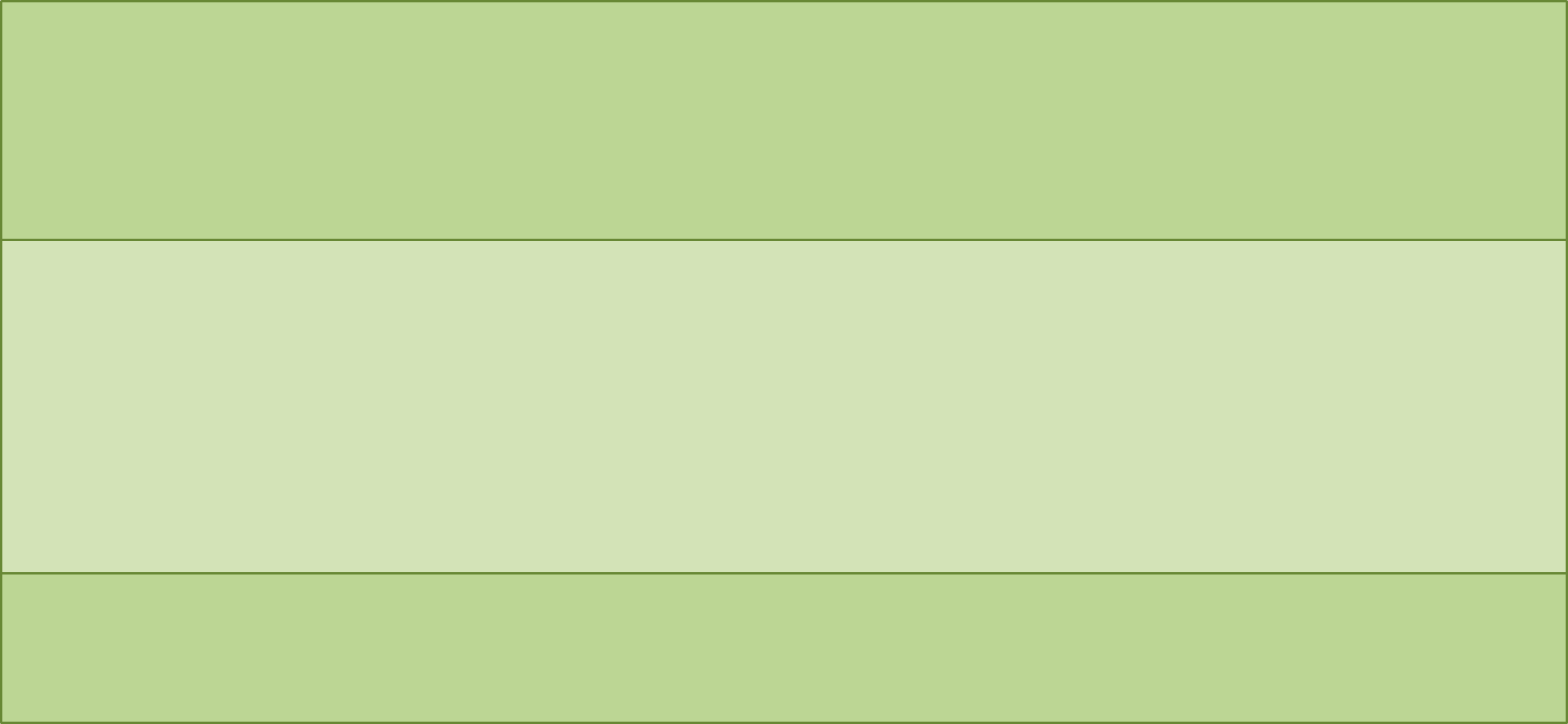 Research Leads
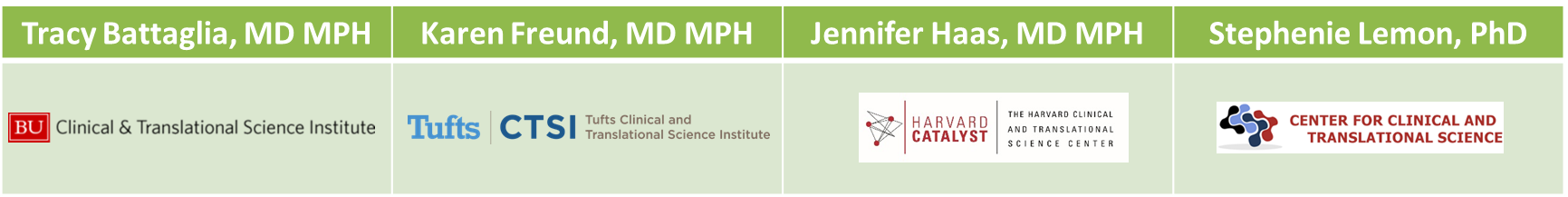 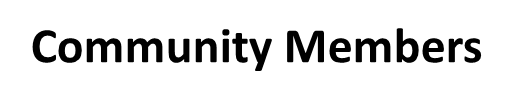 Local Academic Medical Centers
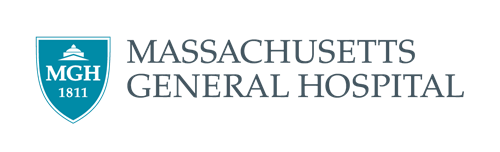 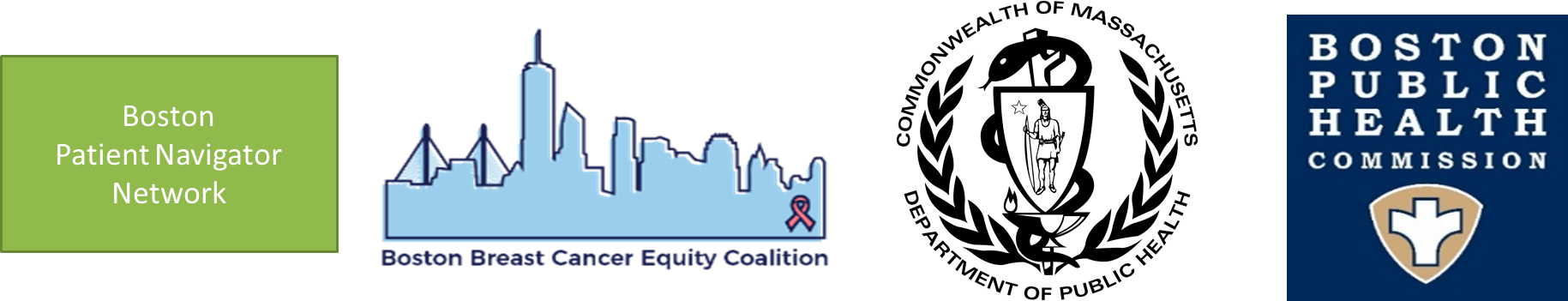 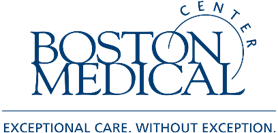 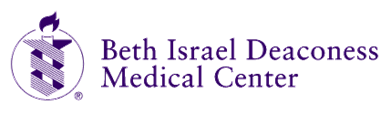 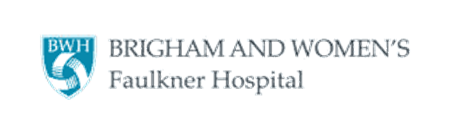 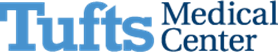 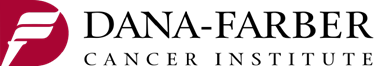 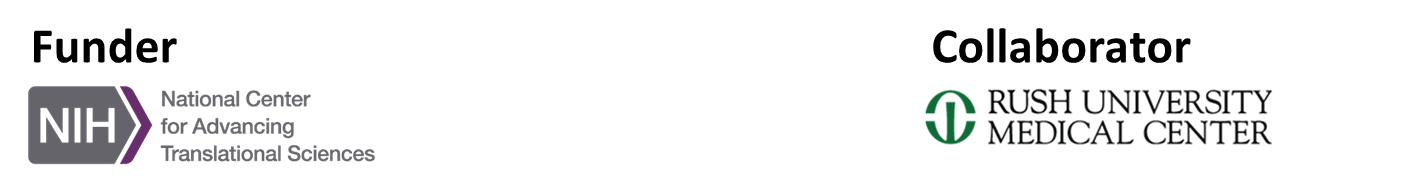 [Speaker Notes: Table 3

Remove new patients]
Community Engaged Research
Research approach that focuses on collaboration with key stakeholders
Characterized by: principles that guide research and relationships between communities and academic researchers
Increasingly recognized approach to address complex public health issues
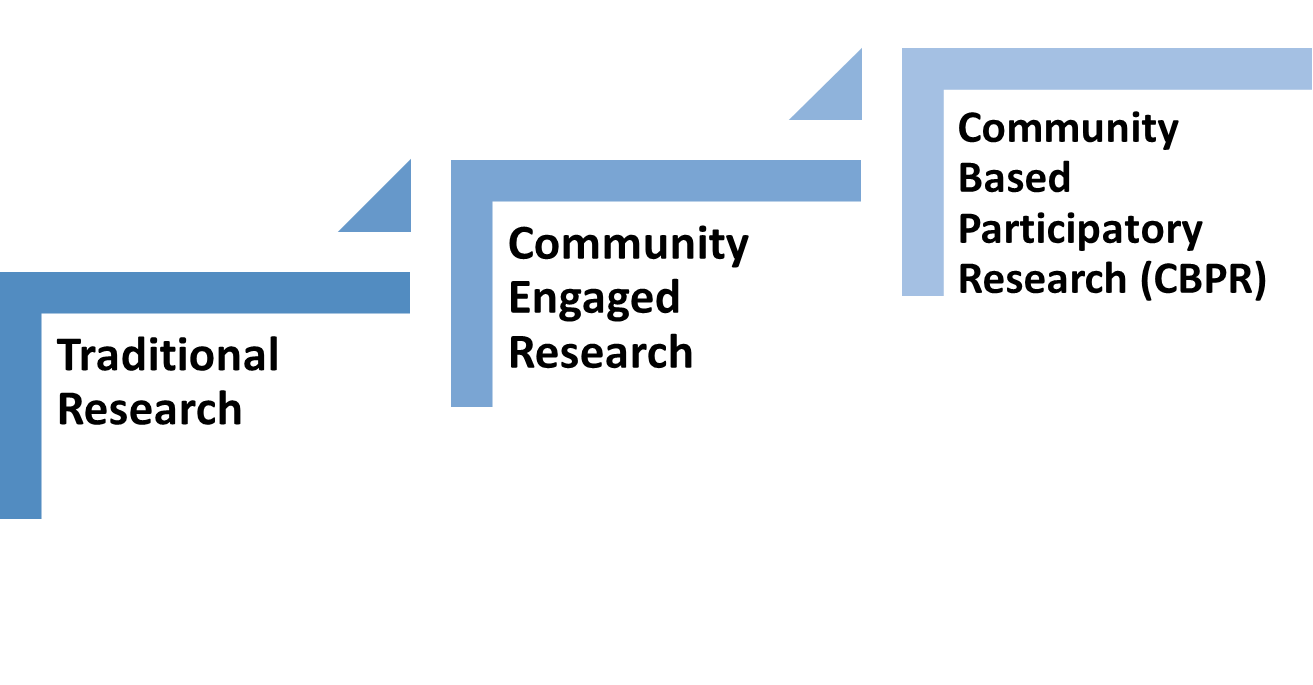 Community stakeholders are partners in ALL aspects of the research process
Community stakeholder is involved in some meaningful way
Community member participates as a research subject
[Speaker Notes: Stakeholders: patients, family members, caregivers, community members & organizations as well as researchers, scientists and physicians.

Groups of people with similar affiliation:
Location: those living in the same city or neighborhood
Shared Special interest: access to fresh fruits and vegetables  OR making their community safer
Similar situations: cancer survivors, have children with asthma, suffering from chronic pain]
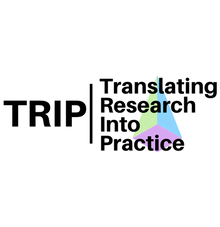 The Research Question
“Can we systematically implement evidence-based  coordination of care across the city of Boston to reduce delays in care for women?”
“Can we systematically implement  evidence-based  coordination of care across the city of Boston to reduce delays for the most vulnerable women?”
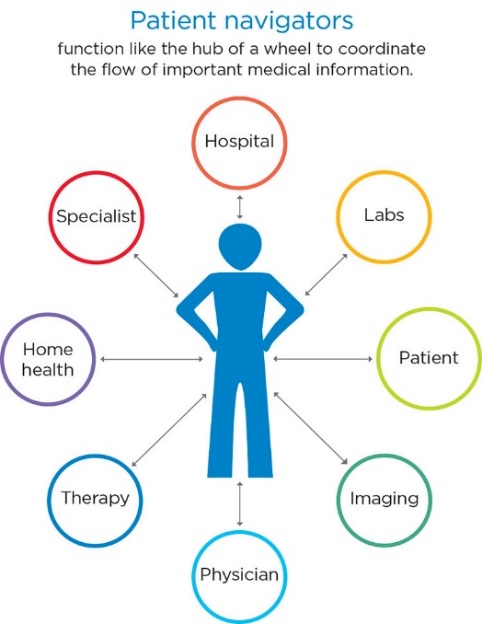 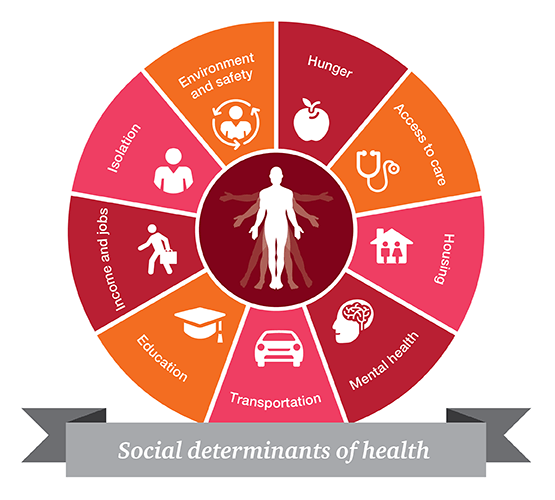 Patient navigation network
(Provider/Care Teams)
Shared registry
(Health System)
Social needs assessment and referral
(Individual Pateint)
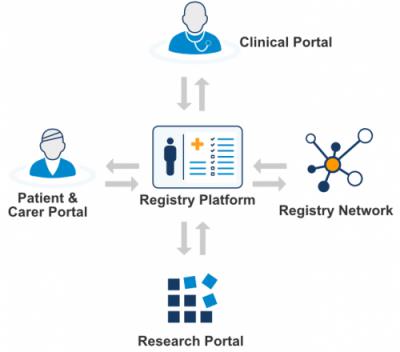 14
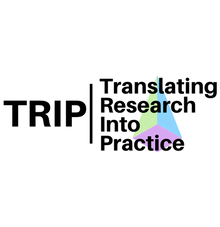 New Standard of Care Approach
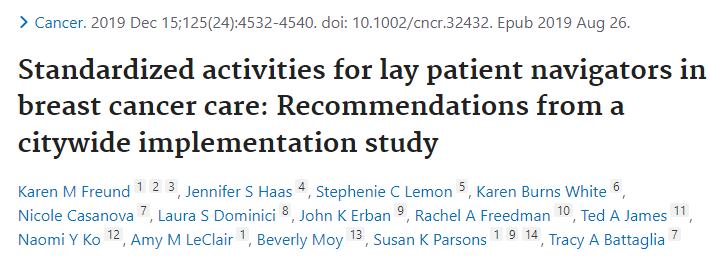 Research Methods
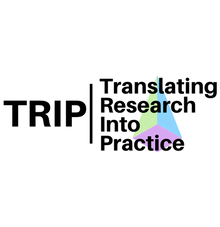 Community-engaged implementation science: Integrating evidence-based interventions in partnership with key stakeholders

Type 1 hybrid clinical effectiveness-implementation trial:
Clinical outcomes: time to initiation of treatment; quality of care
Implementation outcomes: acceptability, adoption, fidelity to protocol, sustainability, and cost

Pragmatic clinical trial: Cluster stepped wedge study design allows for rolling out iteratively in real life practice settings
16
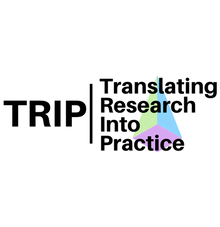 Stepped Wedge Study Design
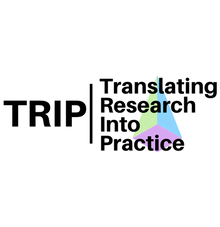 Eligibility Criteria
All:
Age ≥ 18 years
Sex: Female
Diagnosis: Breast cancer
Lives within 25 mi of Boston
At least one:
Black and/or Hispanic/Latina
Preferred language is not English
Uninsured or on public insurance
AND
TRIP Study Participants (N=1,211)
Data as of 11/30/2021
[Speaker Notes: Table 3

Remove new patients]
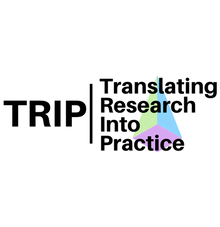 Social Needs Assessments
Baseline
418/616 patients screened

Top 3 needs
Follow-up (3 month)
220/616 patients screened

Top 3 needs
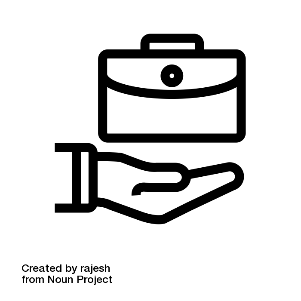 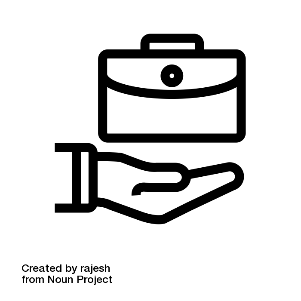 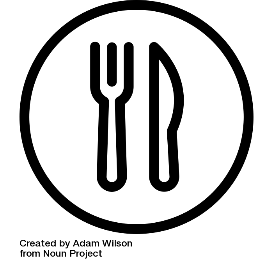 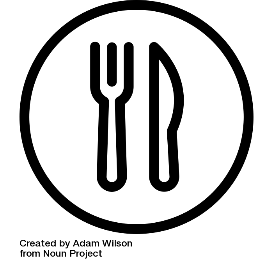 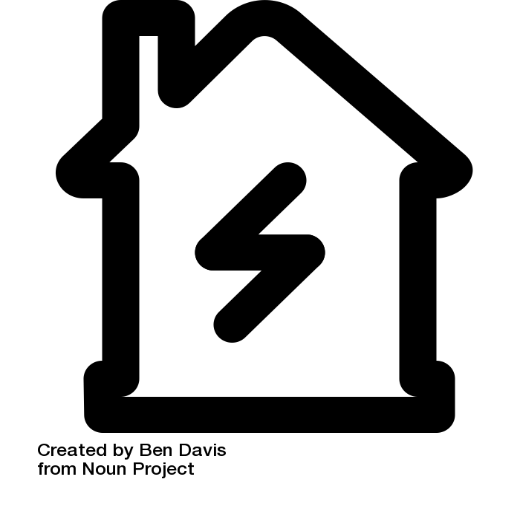 Transportation
13%
Food
15%
Food
18%
Utilities
10%
Employment
25%
Employment
17%
Data as of 2/1/2022
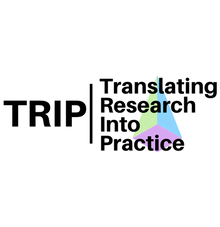 Preliminary Implementation Data: Interviews and Field Observations
Final Thoughts
Delivering high quality cancer care to ALL patients is necessary to achieve equity in outcomes 
Community partnerships are necessary to address the complex challenges to equitable care delivery
The TRIP study provides a rigorous scientific approach to repairing the “disconnect” between discovery and delivery
Lessons learned form this Multi-level intervention will inform best practices (what works, what doesn’t work and why)
In a City replete with healthcare resources, BMC is leading the way to exceptional breast cancer care 
Questions?
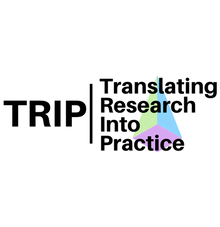 Contact Us
To learn more about our program or 
to request a consultation, 
email the CE Program Manager, Dema Hakim (dkhakim@bu.edu).
To stay updated with our events and news, sign up for our mailing list
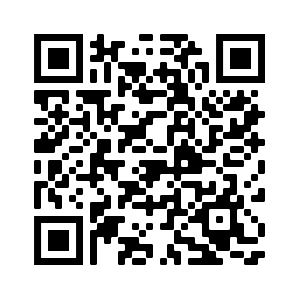 (Scan code to sign up)